আজকের ক্লাসে সবাইক স্বাগতম
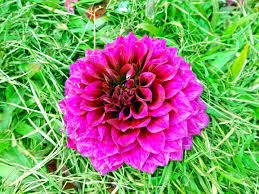 শিক্ষক পরিচিতি
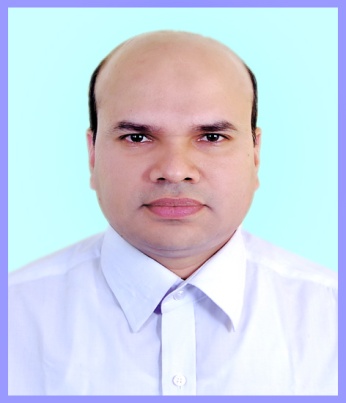 মোঃ গোলজার আহমদ 
সহকারি শিক্ষক (আইসিটি)
দোয়ারাবাজার সরকারি মডেল উচ্চ বিদ্যালয়,
দোয়ারাবাজার, সুনামগঞ্জ  
মোবাইলঃ ০১৯১৭-০৩২৮২৫ 
Email: goljmc2009ar@gmail.com
পাঠ পরিচিতি
শ্রেণিঃ ষষ্ঠ
বিষয়ঃ বাংলা
সাধারণ পাঠঃ গদ্য
আজকের পাঠঃ অমর একুশে
সময়ঃ ৫০ মিনিট
এখন আমরা একটি ছবি দেখি.......
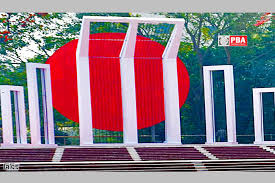 শহিদ মিনার
এখন একটি ভিডিও দেখি...
আজকের পাঠের বিষয়
আমর একুশে
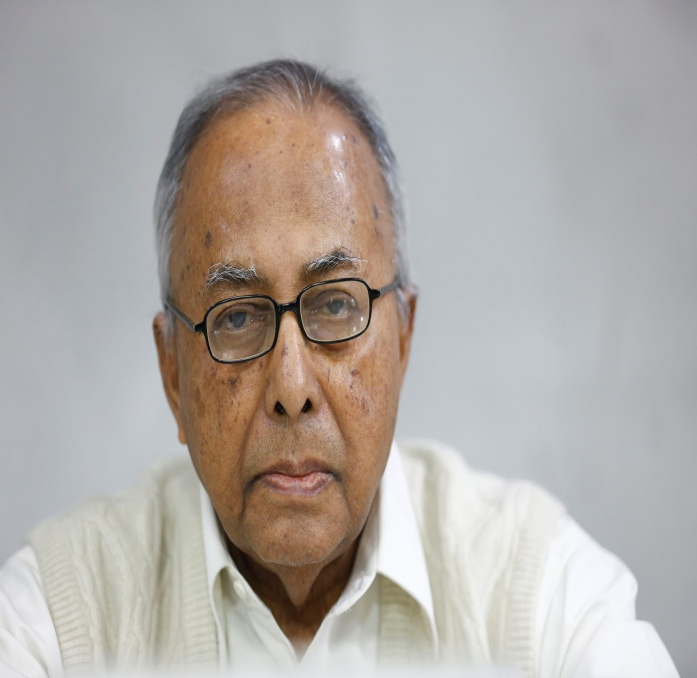 রফিকুল ইসলাম
শিখনফল
এই পাঠ শেষে শিক্ষার্থীরা............
# ১। লেখক পরিচিতি সম্পর্কে বলতে পারবে। 
# ২। বিভিন্ন শব্দের অর্থসমূহ বলতে পারবে।
# ৩। ভাষা আন্দোলনের গুরুত্ব ব্যাখ্যা করতে পারবে।
লেখক পরিচিতি
১৯৩৪ সাল
নজরুল নির্দেশিকা, বাংলাদেশের স্বাধীনতা সংগ্রাম,
ভাষা আন্দোলন ও শহিদ মিনার, ঢাকার কথা ইত্যাদি।
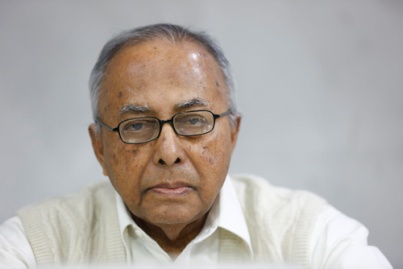 ঢাকা বিশ্ববিদ্যালয়
নজরুল একাডেমি পুরস্কার, বাংলা 
একাডেমি পুরস্কার ও একুশে পদক
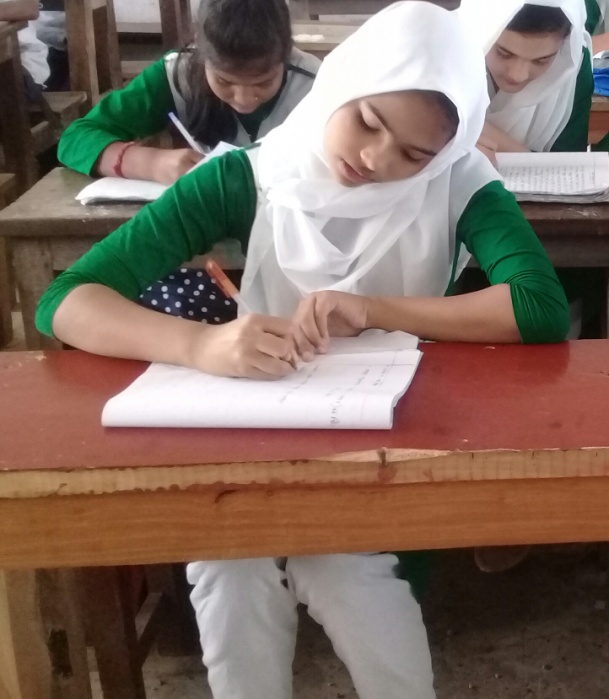 একক কাজ
* লেখক রফিকুল ইসলামের তিনটি                   উল্লেখযোগ্য গ্রন্থের নাম লেখ।
আদর্শ পাঠ
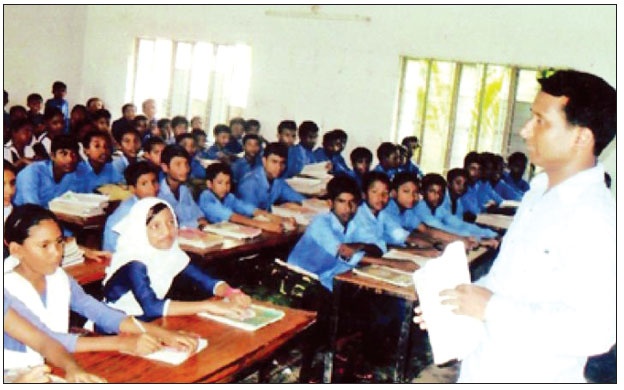 শিক্ষক শ্রেণিকক্ষে আদর্শ পাঠ পড়ছেন।
সরব পাঠ
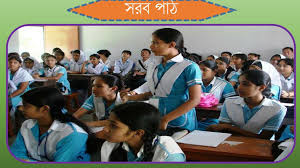 শিক্ষার্থী শ্রেণিকক্ষে সরব পাঠ পড়ছে
শব্দার্থ
সমগ্র / পুরো / সমুদয়।
নিখিল
সভ্য
সদস্য।
সিংহদ্বার
মূল দরোজা বা প্রবেশ পথ।
অজানা।
অজ্ঞাত
এসো আমরা কিছু ছবি দেখি.........
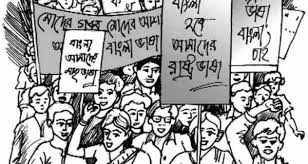 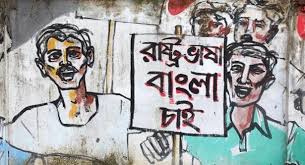 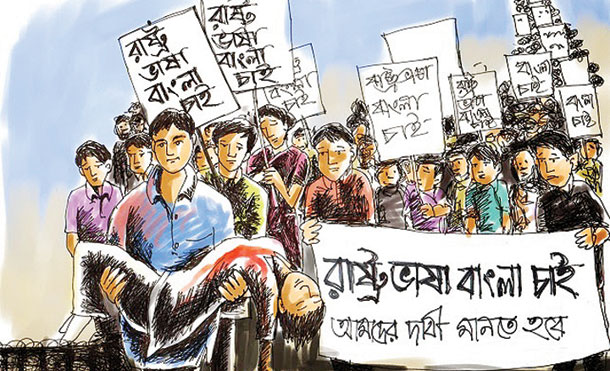 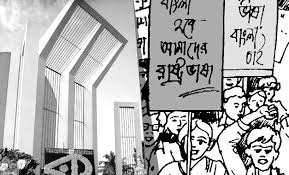 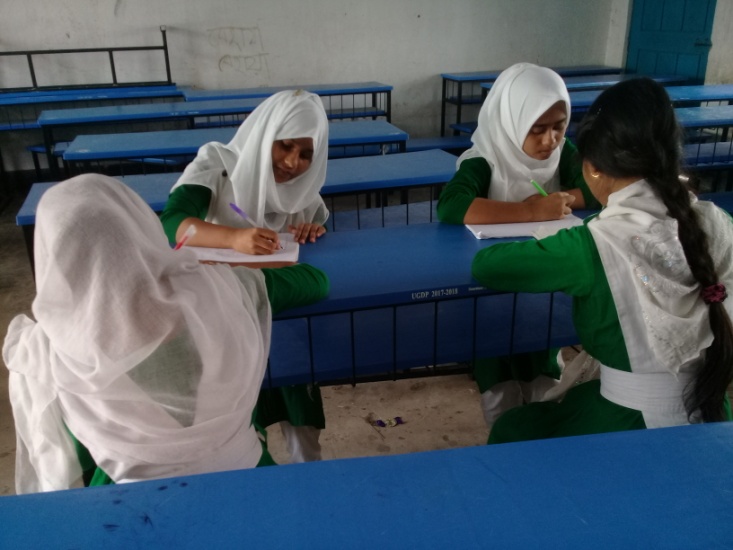 দলীয় কাজ
ভাষা আন্দোলন কেন সংঘটিত হয়েছিল ব্যাখ্যা কর।
মূল্যায়ন
# ১। সিংহদ্বার অর্থ কী বল। 
# ২। লেখক রফিকুল ইসলামের তিনটি পুরস্কারের  নাম লেখ।    
    # ৩। ভাষা আন্দোলনের গুরুত্ব ব্যাখ্যা কর।
বাড়ির কাজ
# ১।  খণ্ডযুদ্ধ, দাবানল, অপরাহ্ন, তর্কবাগীশ, স্তিমিত 
        শব্দগুলো দিয়ে বাক্য তৈরী করে আনবে।
ধন্যবাদ
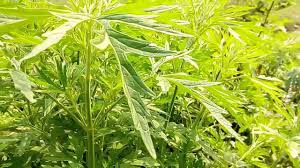